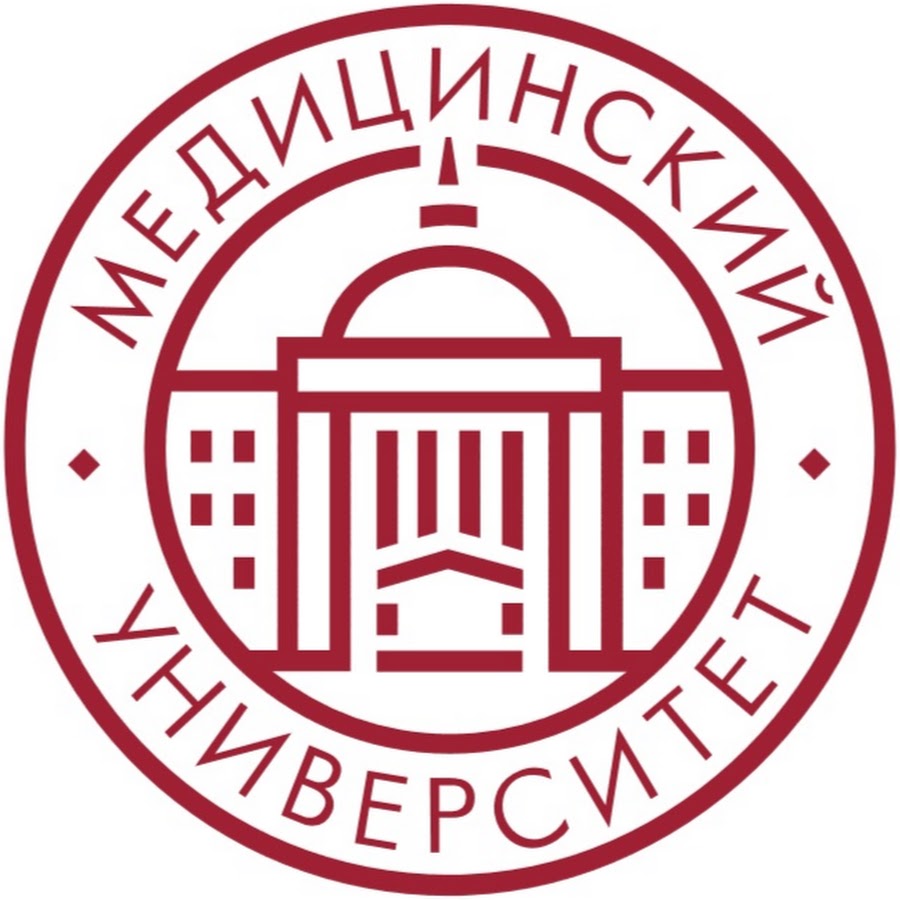 ФГБОУ ВО КрасГМУ им. проф. В.Ф.Войно-Ясенецкого Минздрава России
Кафедра лучевой диагностики ИПО
Внескелетная форма саркомы Юинга
Часть 1
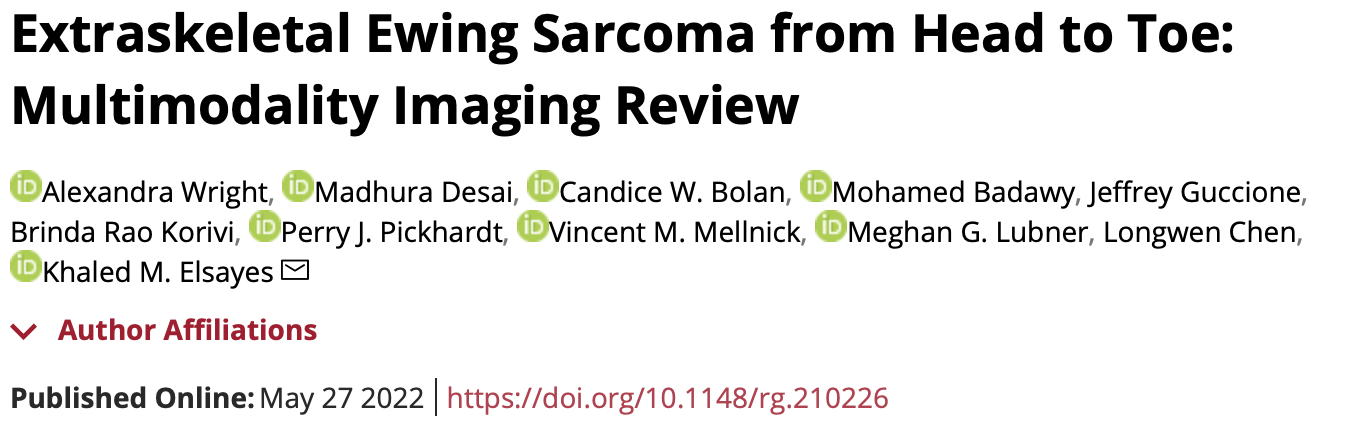 Выполнил: Михайлов Алексей Евгеньевич врач-ординатор 1 года специальность Рентгенология
г. Красноярск, 2023
Введение
Семейство опухолей саркомы Юинга включает в себя несколько типов высокодифференцированных опухолей, которые имеют общее генетическое происхождение
Большинство опухолей саркомы Юинга поражает костную ткань, но также она может развиваться и внескелета
Выделяют 3 группы в семействе опухолей саркомы Юинга:
 Костная форма саркомы Юинга;
Внескелетная форма саркомы Юинга;
Нейроэктодермальная опухоль, в т.ч. опухоль Аскина
Эпидемиология
Внескелетная саркома Юинга встречается в 20% случаев от всех сарком Юинга;
Чаще встречается у взрослого населения;
Не зависит от пола;
Опухоль Аскина (в области грудной клетки) чаще встречается у женщин;
Европеоидная раса преимущественно подвержена развитию саркомы Юинга
Клиническая картина
Саркома Юинга проявляется в виде большой, быстро растущей опухоли, которая локализуется в любом участке тела с вовлечением костей или мягких тканей;
Симптомы различаются и зависят от расположения и стадии опухоли, от размера и инвазии в соседние органы;
Болевой синдром был зарегистрирован примерно у половины пациентов;
Возможны симптомы, такие как лихорадка, увеличение л/у и потеря веса; 
Острые проявления могут развиться в результате спонтанного кровоизлияния
Гистология
Семейство опухолей саркомы Юинга гистологически делится на три подтипа : 
классическая саркома Юинга
нетипичная саркома Юинга
адамантиномоподобная саркома Юинга
Классическая саркома Юинга является наиболее распространенным подтипом и состоит из маленьких круглых синих клеток с небольшим количеством цитоплазмы, но это неспецифичный признак, поэтому следует проводить  иммуногистохимическую схему окрашивания и цитогенетические или молекулярные тесты
Гистологические препараты саркомы Юинга
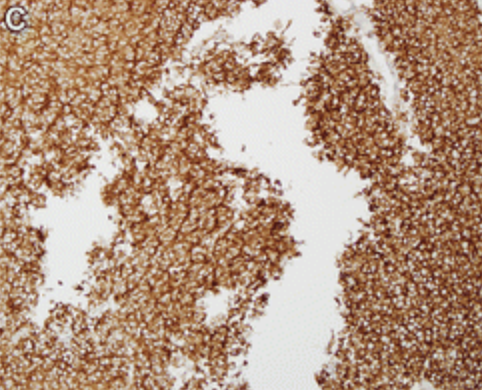 А: Окраска гематоксилин-эозин: небольшое количество цитоплазмы с круглыми или овальными ядрами (увеличение × 200); В: (увеличение × 400) ; С: Иммуногистохимия: CD99 (мембранный гликопротеин), характерный для саркомы Юинга (увеличение × 200)
Наиболее частая локализация внескелетной саркомы Юинга
Методы визуализации
Рентгенологический метод – является неспецифичным метод для диагностики внескелетных сарком Юинга, но при исследовании может быть находкой;
КТ – является золотым стандартом для выявления внескелетных сарком Юинга. При КТ с контрастированием, определяется, крупная гетерогенная опухоль с областью некроза, в 25%-30%  с кальцинацией;
МРТ - используется для первичной оценки  внескелетных саркомы Юинга. При МРТ саркома содержит высоко интенсивные сигналы, некроз или кистозные изменения. Так же может визуализироватся жидкостной компонент, псевдокапсулы и кровеносные сосуды;
ПЭТ/КТ - дополнительный метод, который используется после постановки диагноза саркомы Юинга. С помощью фтордезоксиглюкозы (F18) пораженные области будут накапливать радиофармпрепарат. Это необходимо для выявления отдаленных метастатических поражений, при выявлении которых меняется тактика лечения
Паравертебральная саркома Юинга. Рентгенография органов грудной клетки
Подросток, 16 лет. 
А) прямая проекция; 
В) боковая проекция;
(*) Опухоль больших размеров в заднем средостении
КТ органов грудной клетки с контрастированием, аксиальная плоскость, мягкотканное окно
Подросток, 16 лет. 
С) артериальная фаза; 
D)венозная фаза;
(х): объемное образование с зоной некроза; (черная стрелка): кровеносные сосуды; 
(белая стрелка): псевдоаневризма; (a): аорта; (е): пищевод.
(Обратите внимание на смещение аорты в разные фазы)
МРТ грудного  отдела позвоночника
Подросток, 16 лет.  
Е) МРТ Т2-ВИ в сагиттальной плоскости (гиперинтенсивная опухоль с большим количеством кровеносных сосудов); 
F) МРТ Т1-ВИ в аксиальной плоскости (усиленный рисунк по периферии);
(х): объемное образование с зоной некроза; (белая стрелка в Е ): кровеносные сосуды; (белая стрелка в F): псевдоаневризма
Локализация: голова и шея
Саркома Юинга не характерна для ЦНС, зачастую являются метастазирующим поражением 
Первичная внутричерепная внескелетная саркома Юинга является редким заболеванием 
Клинические симптомы: повышенное внутричерепное давление, снижение мышечной силы, поражение черепных нервов, сонливость, эпилепсия и атаксия
Обычно образование хорошо ограничено твердой мозговой оболочкой, но были диагностированы случаи объемного образования с разрушением соседних структур, включая свод черепа
Важно помнить
Эпидуральная и экстрадуральная внескелетная саркома Юинга  может определятся на снимках КТ , как зона гиперденсной плотности в виде двояковыпуклой линзы, которую нужно дифференцировать с эпидуральной гематомой 
На это особенно стоит обращать внимание, если такое изображение получено при травмах
Локализация: паравертебральная область
Наиболее частая локализация - паравертебральная область
Примерно половина этих опухолей прорастает в сосудисто-нервный пучок
Клинические симптомы: боль в позвоночнике, парез нижних конечностей, сенсорные нарушения, а так же  дисфункцию кишечника или мочевого пузыря
Локализация: грудная клетка
Саркома Юинга торако-пульмональной области - опухоль Аскина.Является редким заболеванием в педиатрической практике, и еще более редким у взрослых
Клинические симптомы: болезненность в груди, кашель, дыхательная недостаточность, потеря веса, анорексия, синдрома Горнера и регионарная лимфаденопатия 
Рентгенологически визуализируется, как односторонняя плевральная опухоль, прорастающая в мышцы, ребра, средостение или легкое. Характерный признак большое количество плеврального выпота. Кальцинируется примерно в 10% 
Легкие редко поражаются первично, чаще являются органом метастазирования
Опухоль Аскина. КТ/МРТ органов грудной клетки, аксиальная плоскость (А,В), корональная плоскость (С)
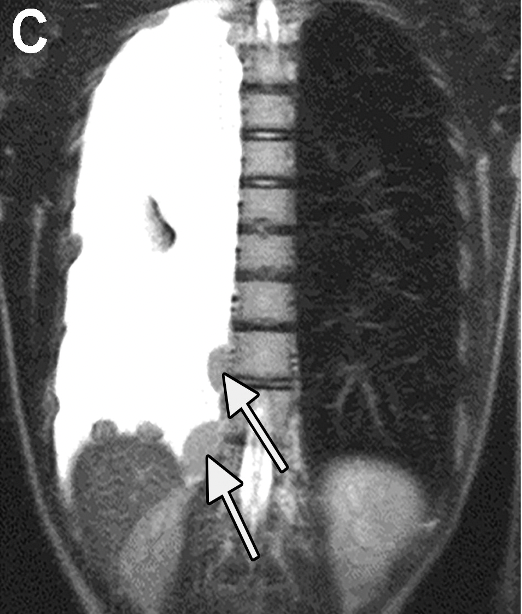 Подросток, 17 лет. Пальпируемая опухоль передней грудной стенки справа. 
А) КТ органов грудной клетки с контрастированием (массивная опухоль межреберья);
В) Т1- взвешенное постконтрастное изображение (массивная опухоль с зоной некроза).
С) Т2- взвешенное МРТ изображение (характерное наличие плеврального выпота).
(*): образование правой грудной стенки; (х): центральный некроз; (белая стрелка): плевральные узелки
Локализация: молочная железа
Молочная железа является очень редким местом образования саркомы Юинга, и около 1% от всех злокачественных образований молочной железы
Для первичной оценки опухоли могут быть выполнены такие методы диагностики как маммография и УЗИ
При саркоме Юинга молочной железы были диагностированы случаи инвазии в кожу
Локализация: сердце
Клинические симптомы: одышка, боль в груди и кашель, как проявления застойной сердечной недостаточности и тампонады сердца 
При рентгенографии грудной клетки определяется кардиомегалия
ЭхоКГ является первичным методом исследования для оценки опухоли
КТ и МРТ помогает определить область поражения, а так же вовлечение миокарда и магистральных сосудов 
Диагностированный случай: опухоль размером до 9 см. с прорастанием  в  межжелудочковую перегородку, свободную стенку правого желудочка, окружающую паренхиму легких, клапаны сердца, верхнюю полую вену
Локализация: конечности
Поражение нижних конечностей (включая ягодичную область) встречается чаще, чем верхних конечностей. 
Определяется в мягких тканях как большая, быстро растущая опухоль
КТ используется для оценки прорастания опухоли в костные элементы и помогает выявить кортикальное утолщение и периостальную реакцию
МРТ  используется для оценки прорастания в соседние мягкие ткани и сосудисто-нервные пучки
Саркома Юинга мягких тканей ягодичной области. Аксиальная плоскость. КТ с контрастированием(А), ПЭТ/КТ(В)
А) Постконтрастное КТ ягодичной области (белая стрелка: объемное образование граничит с ягодичной мышцей); 
В) ПЭТ/КТ ягодичной области (белая стрелка: объемное образование накапливает в себе F18)
Локализация: забрюшинное пространство
Наиболее частая локализация в забрюшинном пространстве - почки
Средний возраст пациентов с саркомой Юинга почек - 28 лет
Клинические симптомы: боль в животе или в пояснице, гематурия
Рентгенологически визуализируется гетерогенное образование большого размера, обширный некроз, периферическое усиление, геморрагические области, возможна кальцификация и обширный венозный тромбоз
Саркома Юинга почки. МРТ забрюшинного пространства
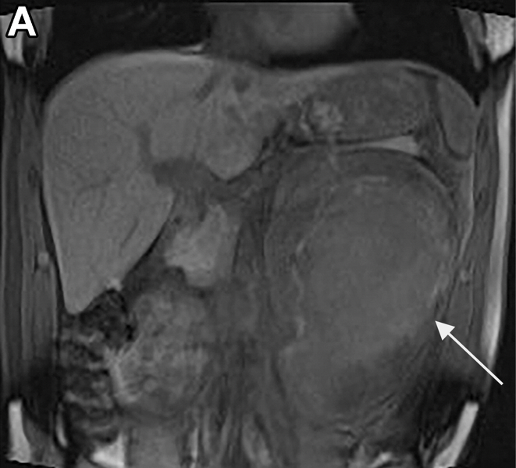 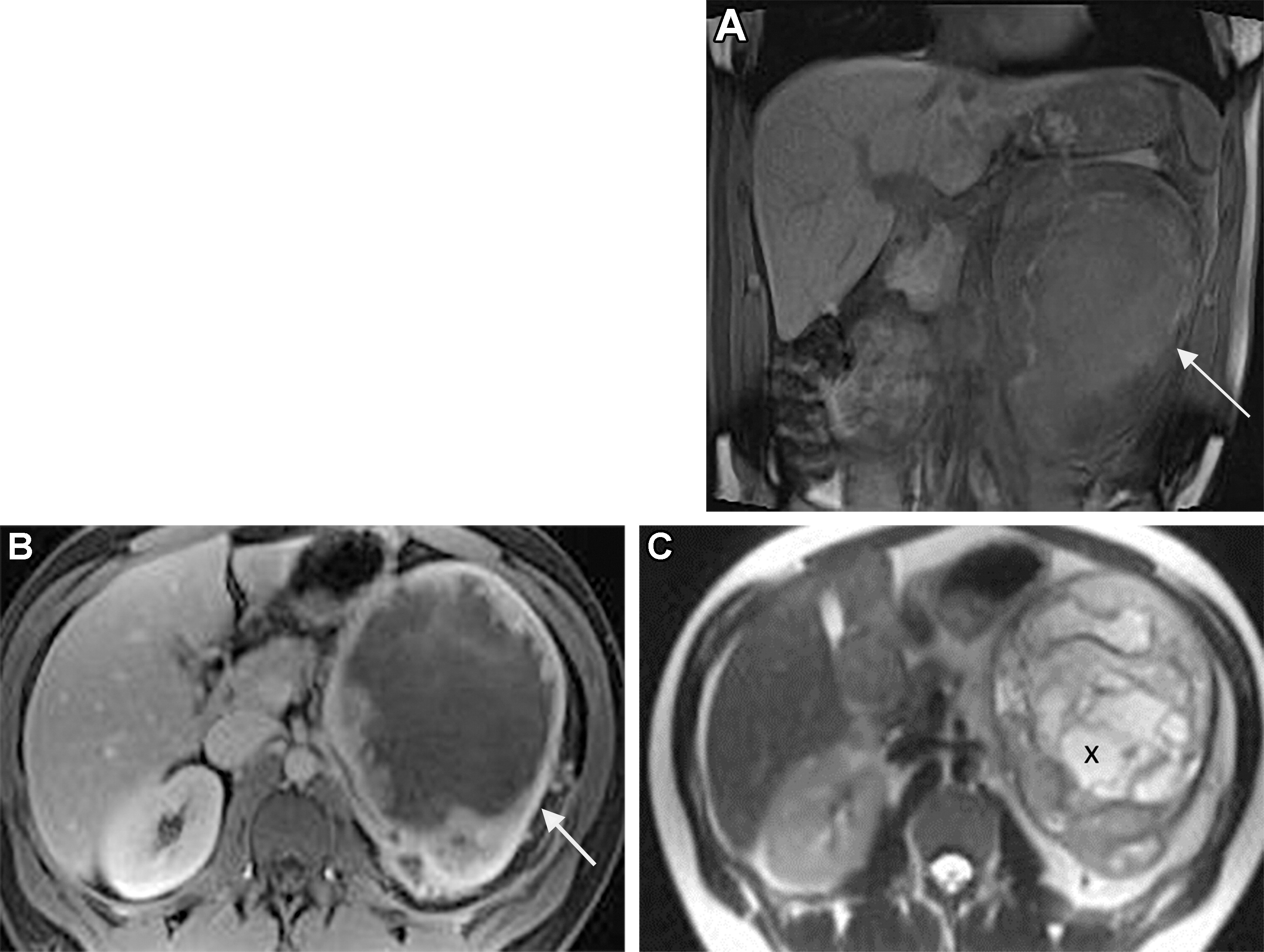 Мужчина , 32 года.
А) Преконтрастное Т1 - ВИ в корональной плоскости ; 
В) Постконтрастное Т1 - ВИ в аксиальной плоскости (постконтрастное изображение показывает опухоль, по интенсивности схожую с мышечной тканью и усилением по периферии); 
С) Т2 - ВИ в аксиальной плоскости (неоднородное гиперинтенсивное образование с центральным некрозом)
(белая стрелка): образование левой почки ;(х): центральный некроз
Саркома Юинга надпочечников.Забрюшинное пространство. КТ/МРТ
Мужчина , 66 лет. Отграниченная опухоль левого надпочечника размером до 4 см. А) Постконтрастное КТ в корональной плоскости (опухоль с периферическим усилением, не выходящая за пределы надпочечника) ; 
В) Т2 - ВИ в корональной плоскости (опухоль по интенсивности схожая с мышечной тканью ); 
С) Т2 - ВИ в аксиальной плоскости (отграниченная опухоль с центральным некрозом)
Конец 1 части